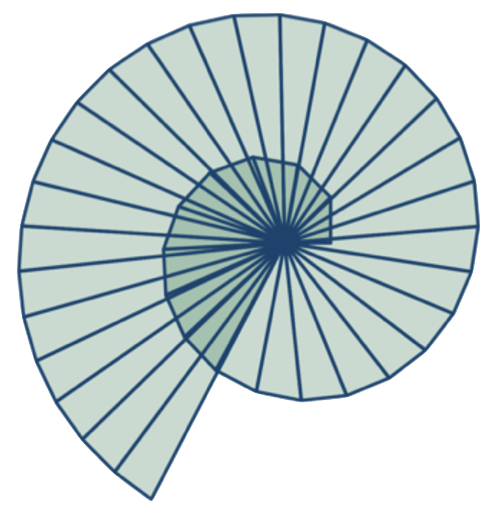 Workshop - Full Day:
Teaching Geometry for Understanding
Through the lens of The Van Hiele Theory of Geometric Thought
@ProjectMaths_ie
Schedule
09:30 – 09:35  Welcome & Updates
09:35 – 09.55  Snacking on Geometry
09.55 – 10.50  The Van Hiele Theory of Geometric Thought 
   
10:50 – 11:05  Tea & Coffee

11:05 – 12.05  Applying Van Hiele to the Teaching of Theorems
12.05 – 13.00  Applying Theory to Our Teaching of Geometry
 
13:00 – 14:00  Lunch

14:00 – 15:15  Constructions Through the Lens of Van Hiele
15.15 – 15.30  Administration and Evaluations
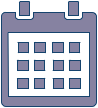 2
Key Messages
Consider the need for  a Geometry-through-Understanding Classroom
Understand how the van Hiele theory applies to the learning of geometry
3
Geometry as problem solving
How would your students fare with this problem?
A point inside a square is connected to each of it’s four vertices.

What fraction of the square is shaded?
Source: More Geometry Snacks by Ed Southall, Vincent Pantaloni
4
Solutions
Geometry Snacks
More Geometry Snacks

Vincent Pantaloni
@panlepan

Ed Southall
@solvemymaths
5
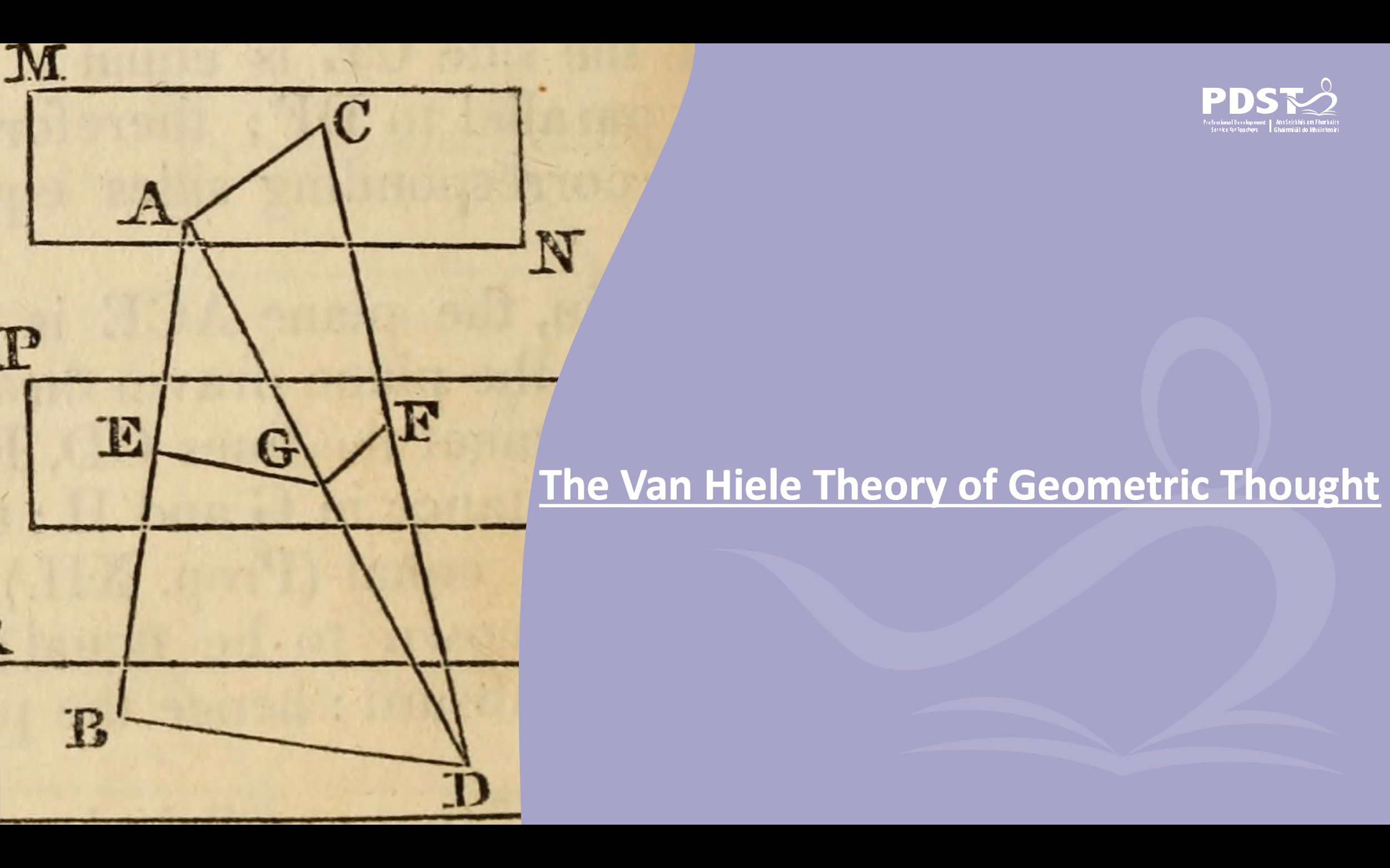 6
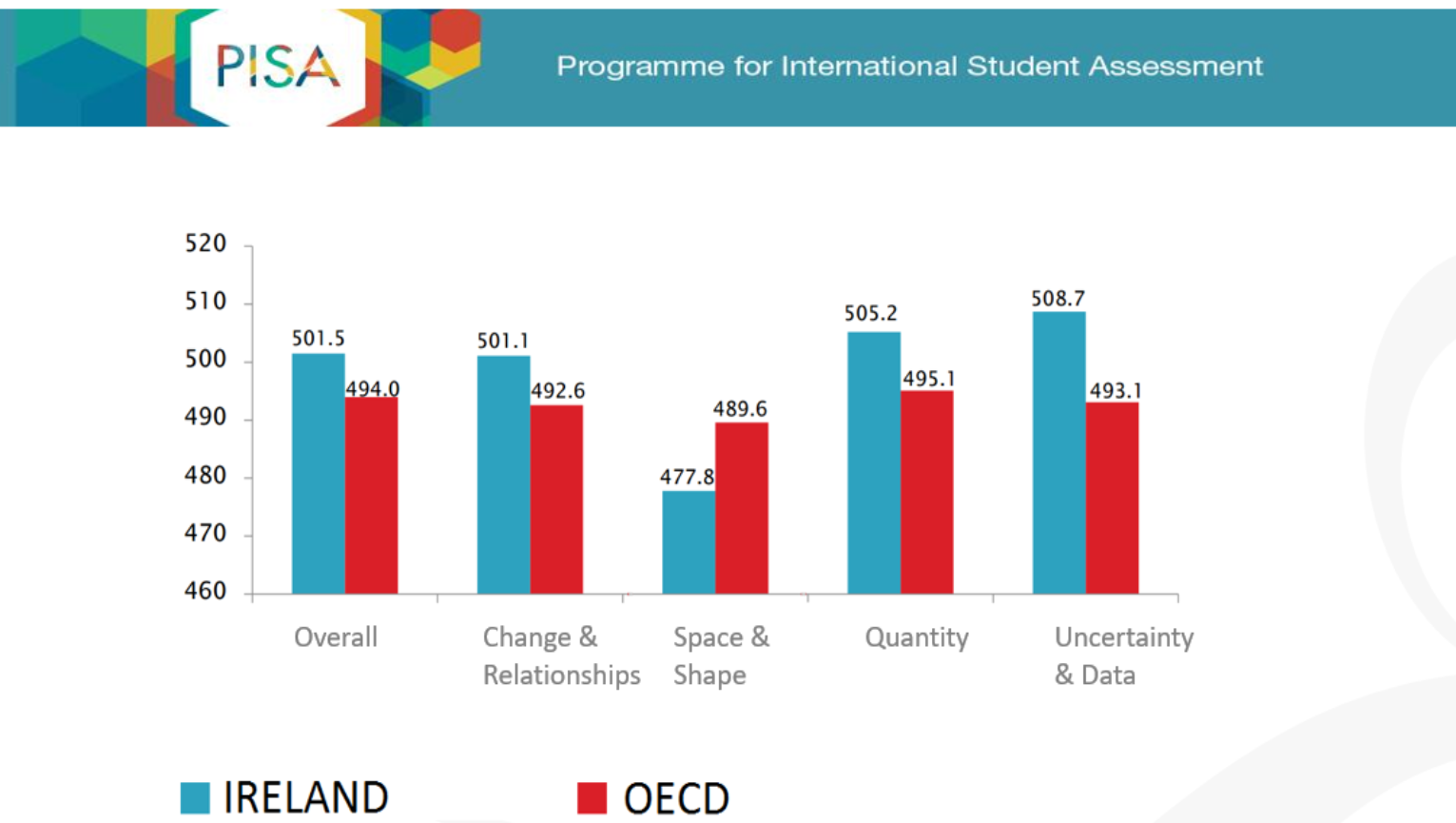 Mean Score
7
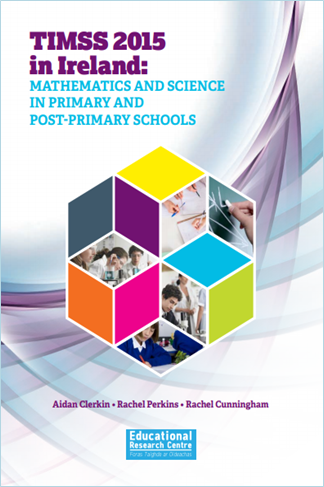 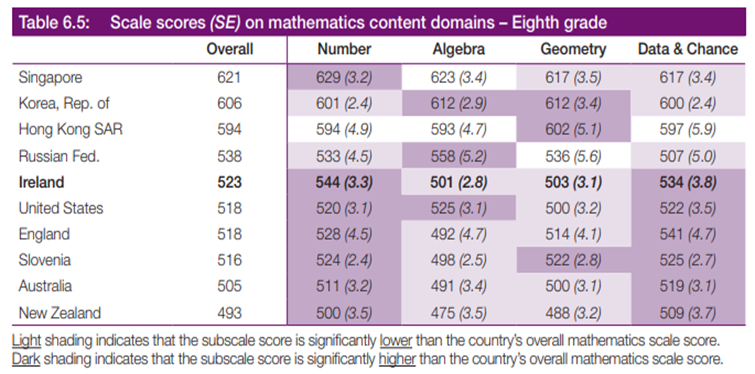 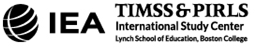 8
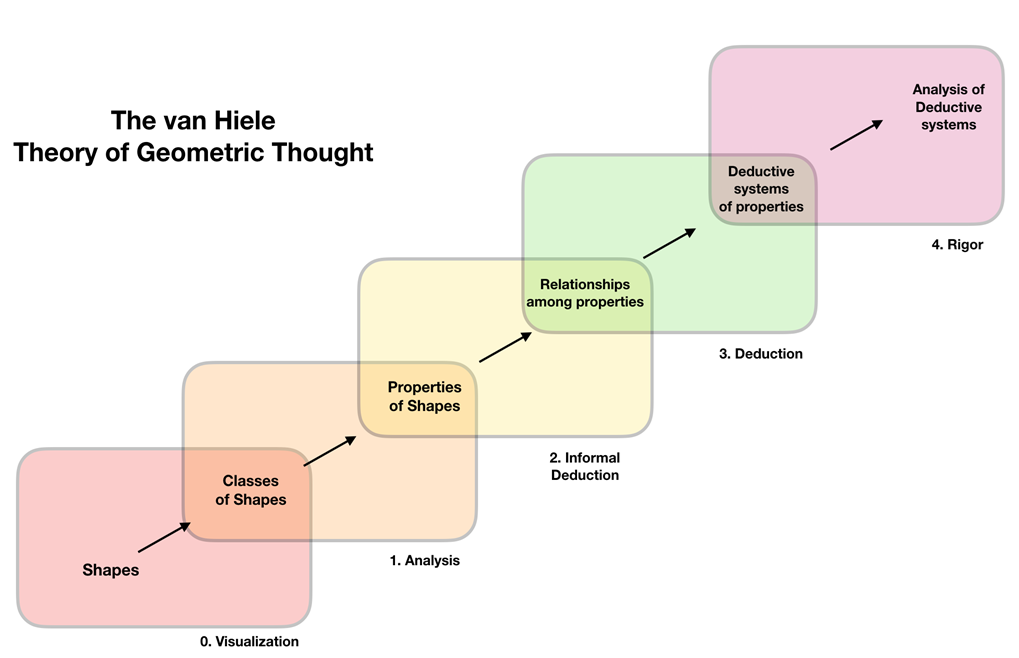 The van Hiele Theory of Geometric Thought
9
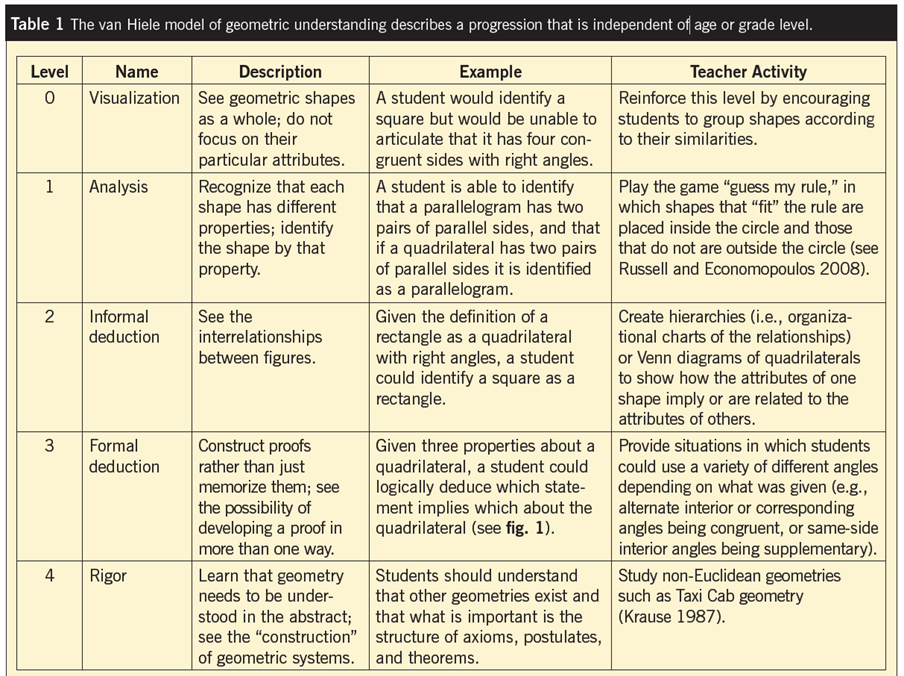 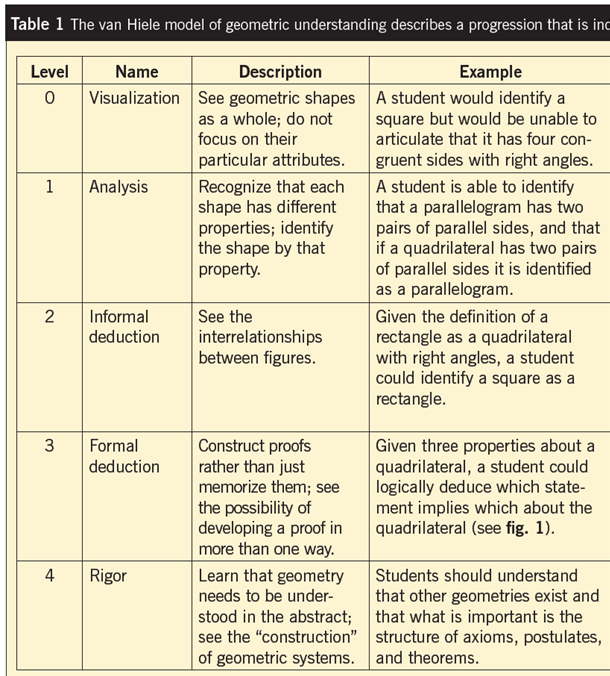 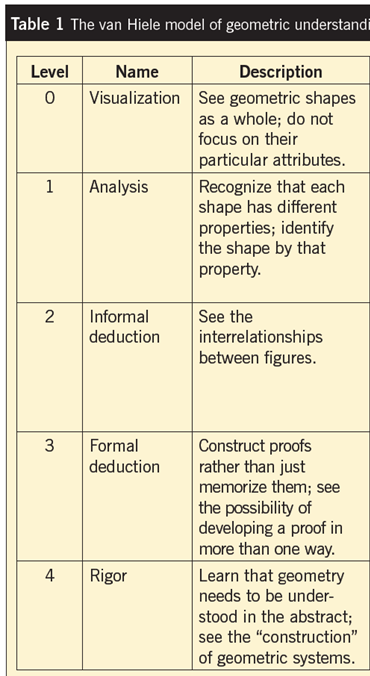 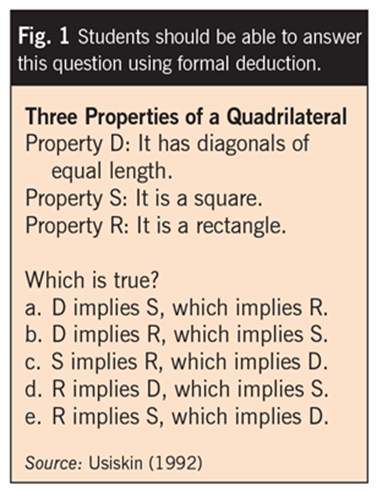 10
Identifying Van Hiele Levels
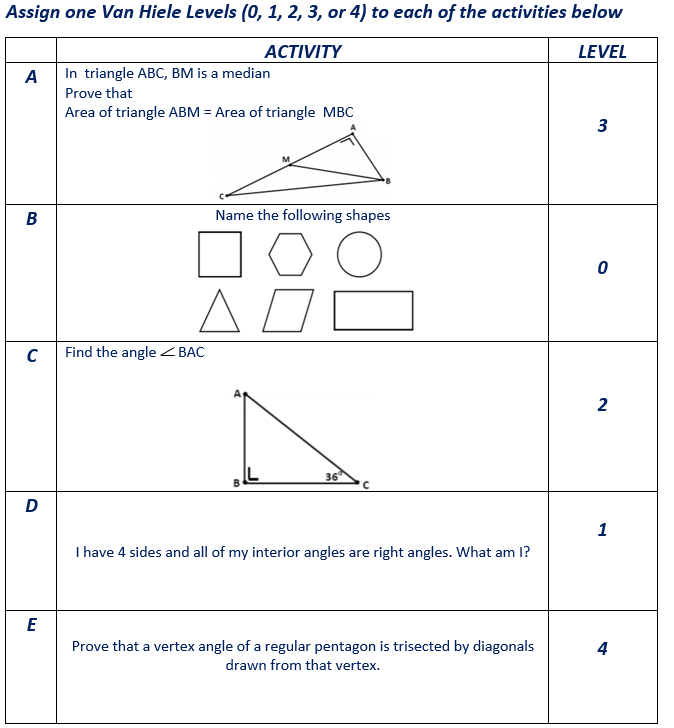 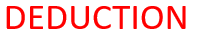 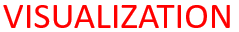 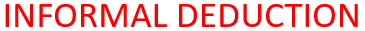 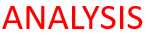 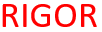 11
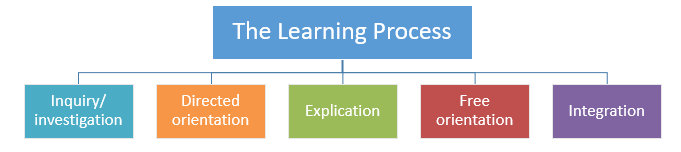 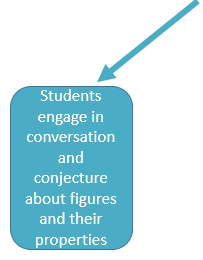 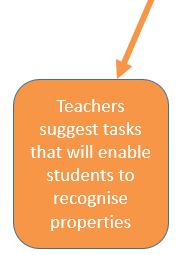 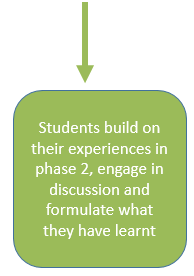 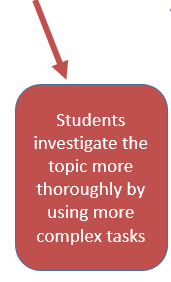 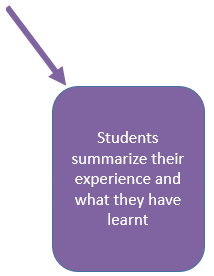 12
Hierarchy of Hexagons
An activity developed by Danielson (2014)
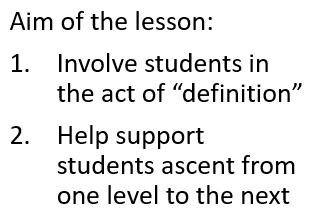 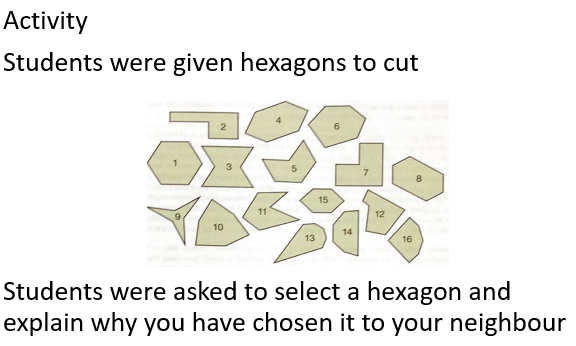 13
Analysis of the Hierarchy of Hexagon Class
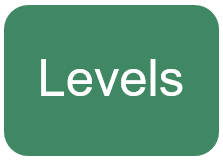 Visualisation : Students cut out the shapes, choose their special shapes
Analysis: 		Students define a characteristic of the hexagon chosen
Deduction: 	Students develop relationships, “Can Stacies be Squeakies?”
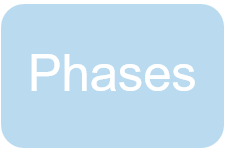 Inquiry: 	   		     Students engage in informal conversation about hexagons
Directed Orientation: Teacher asks students to give reasons for their choice
Explication: 		     Students were asked to explain and justify their definitions
Free Orientation:	     Students created Venn diagrams to explore relationships
14
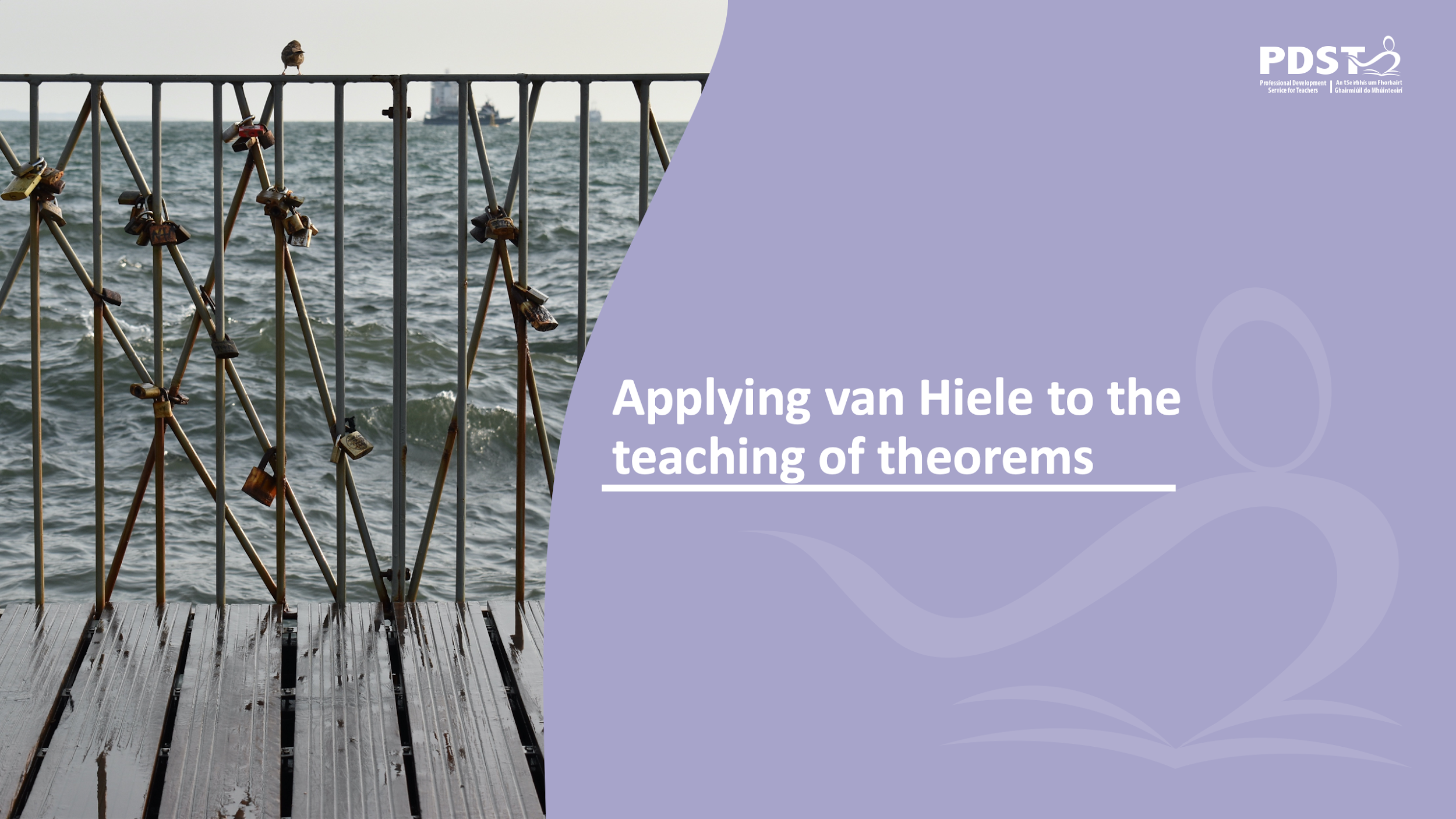 15
Investigation
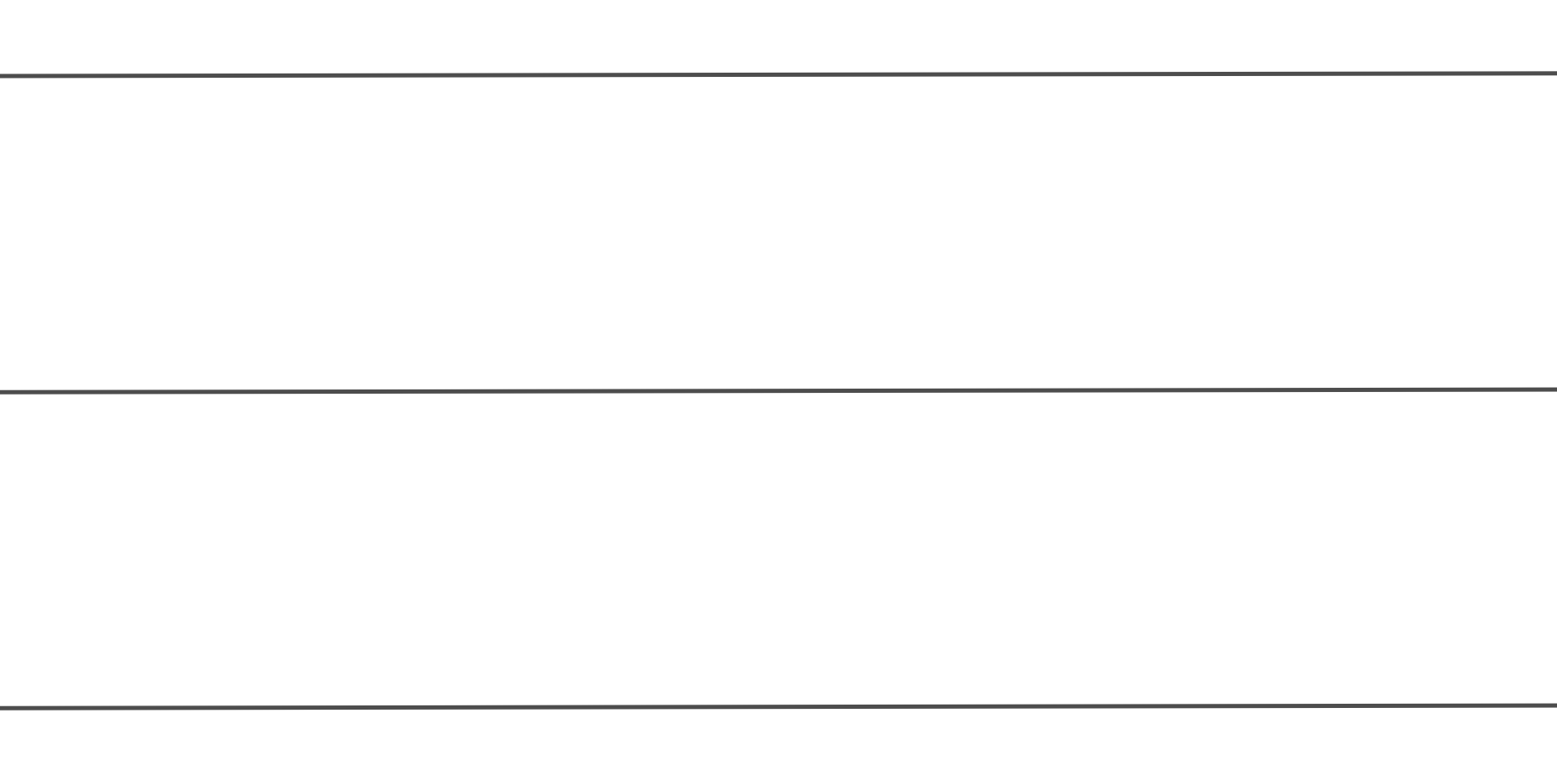 Draw a line crossing all 3 parallel lines.

Do you notice anything interesting?

Repeat with different lines if needed
16
What are these?
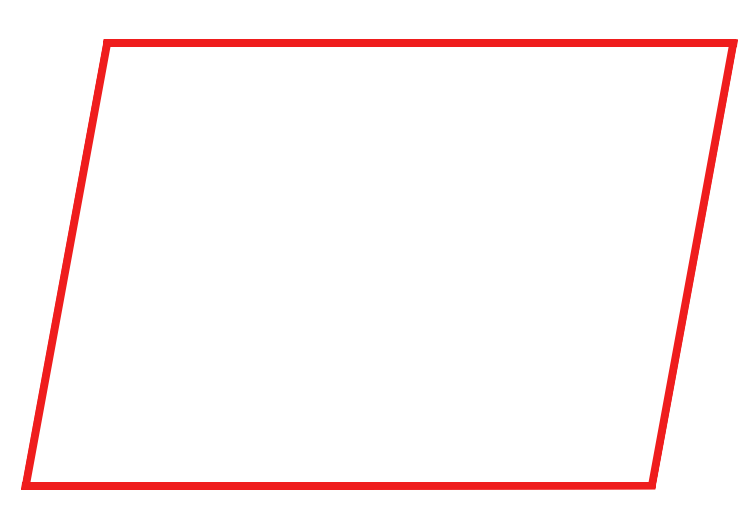 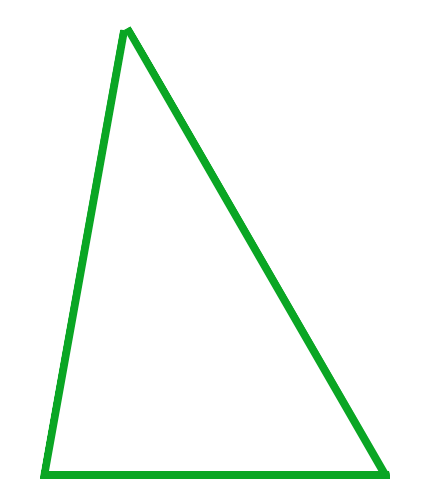 17
Constructivism with van Hiele
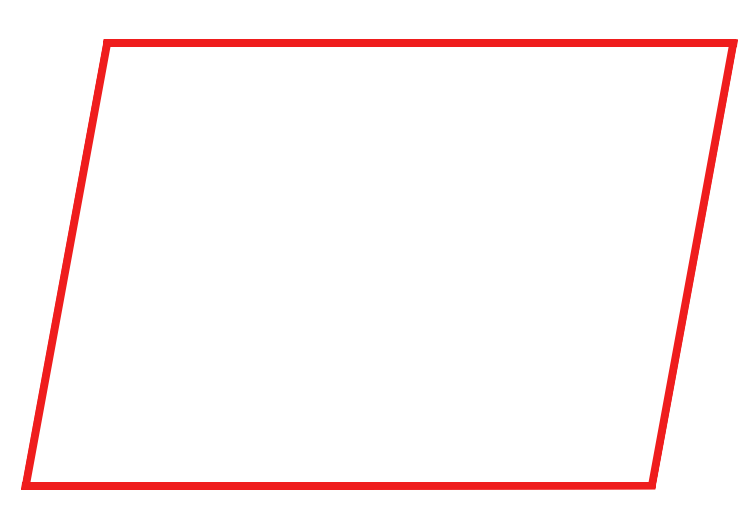 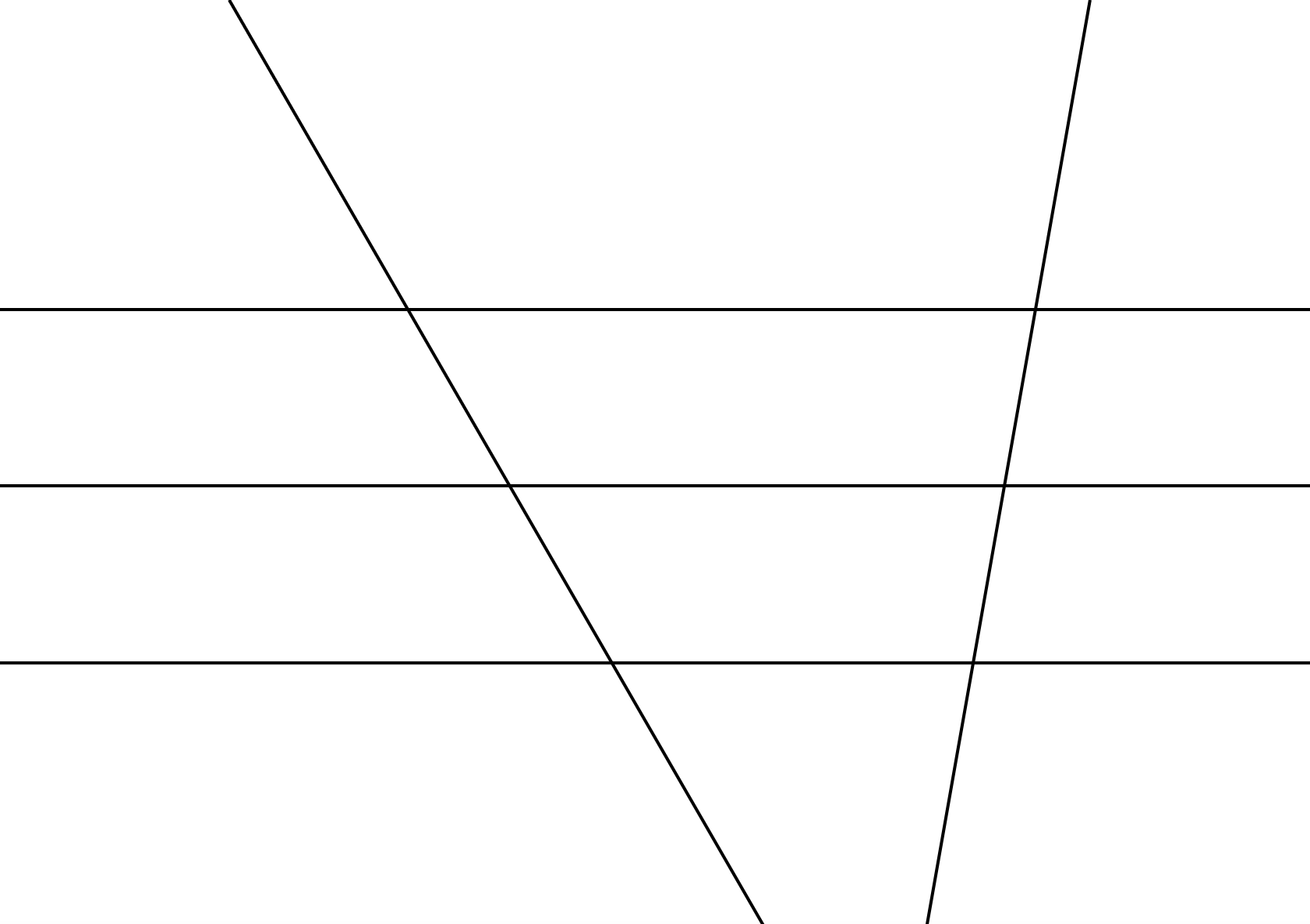 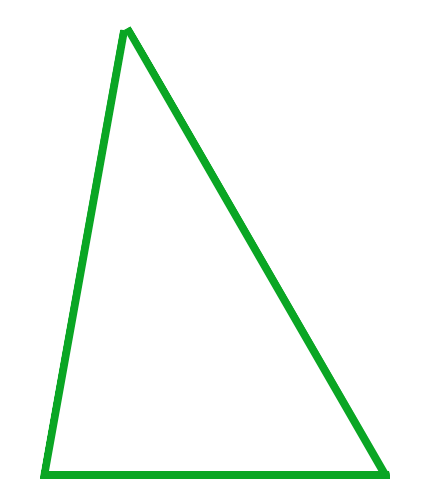 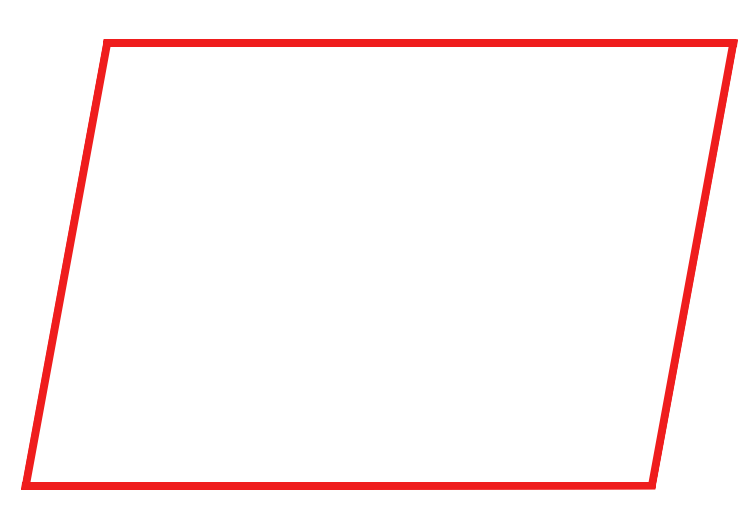 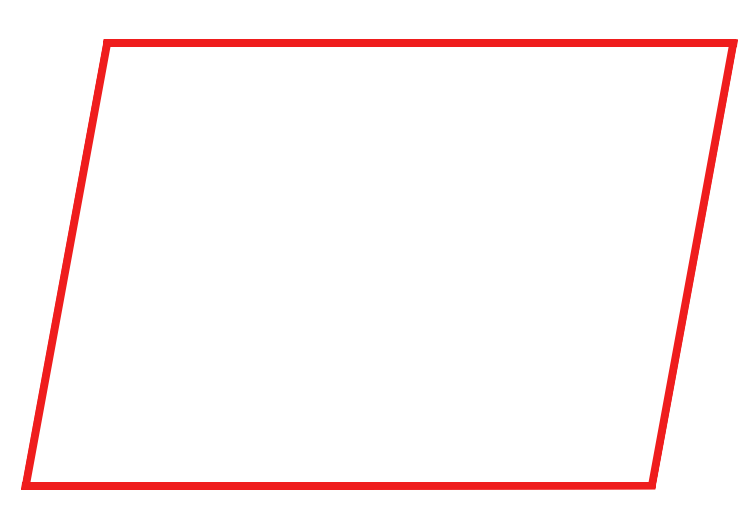 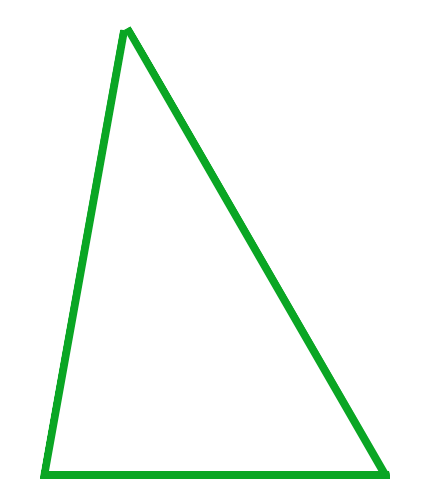 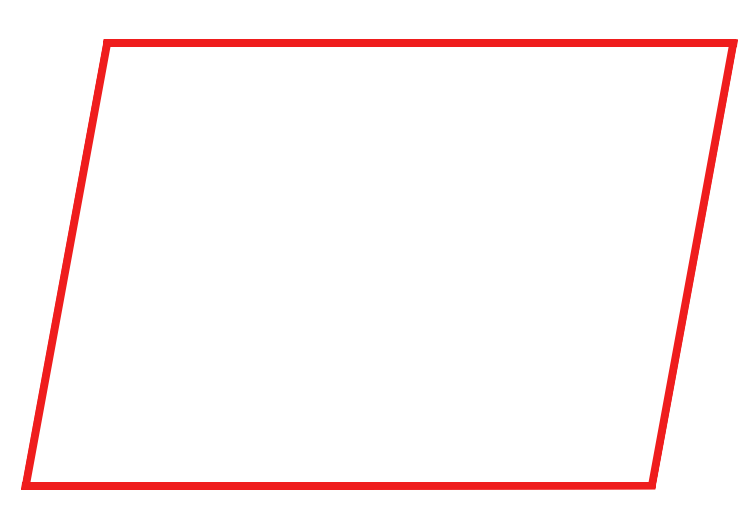 18
Possible Solutions
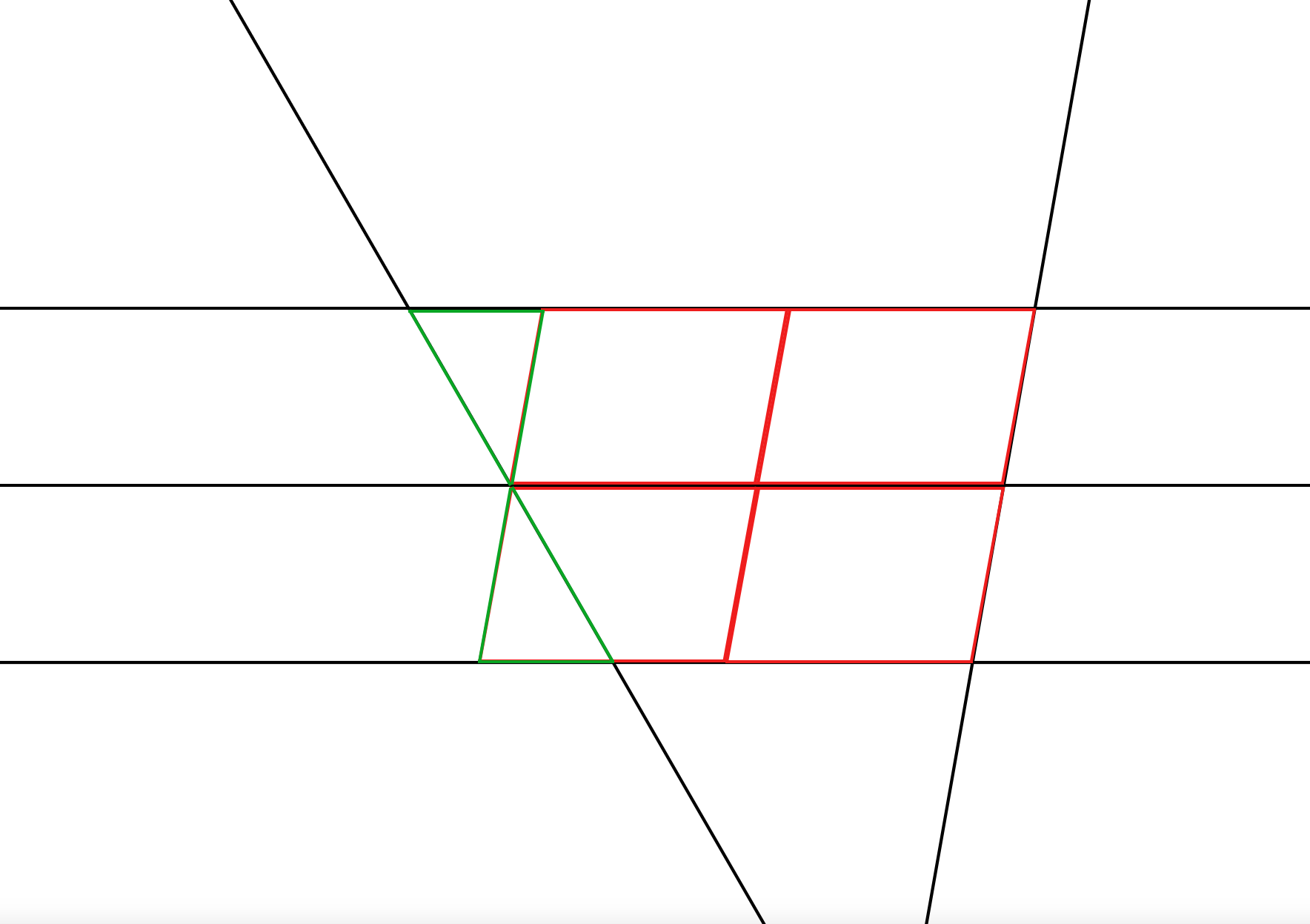 Now that we can visualise some of the shapes present in this diagram:

Can we identify as many properties and relationships as possible in the diagram?

Using some of those relationships, can we investigate if the fact we noticed earlier on will always be true?
19
Solution
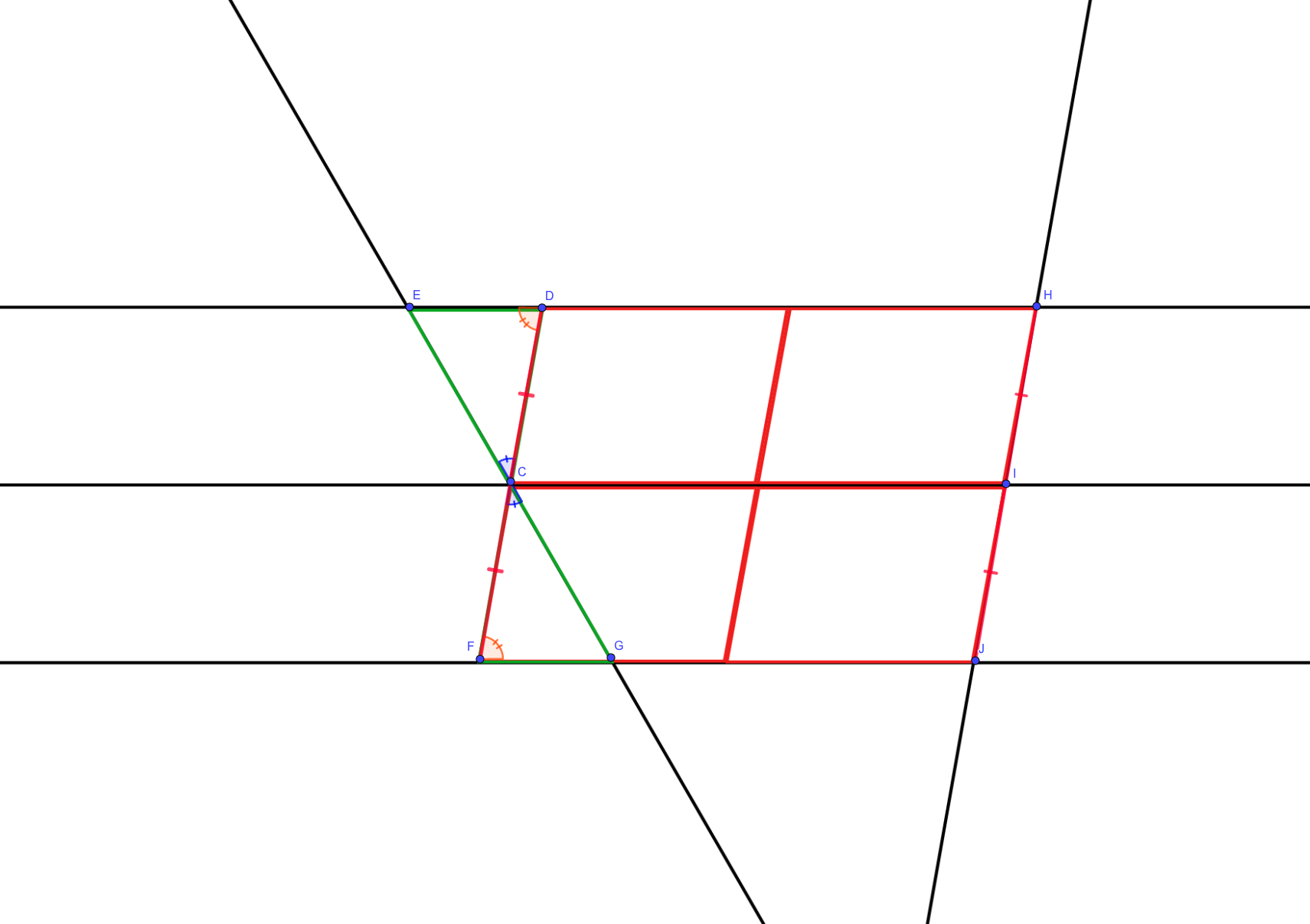 20
Ensure this is highlighted
Larger Parallelogram
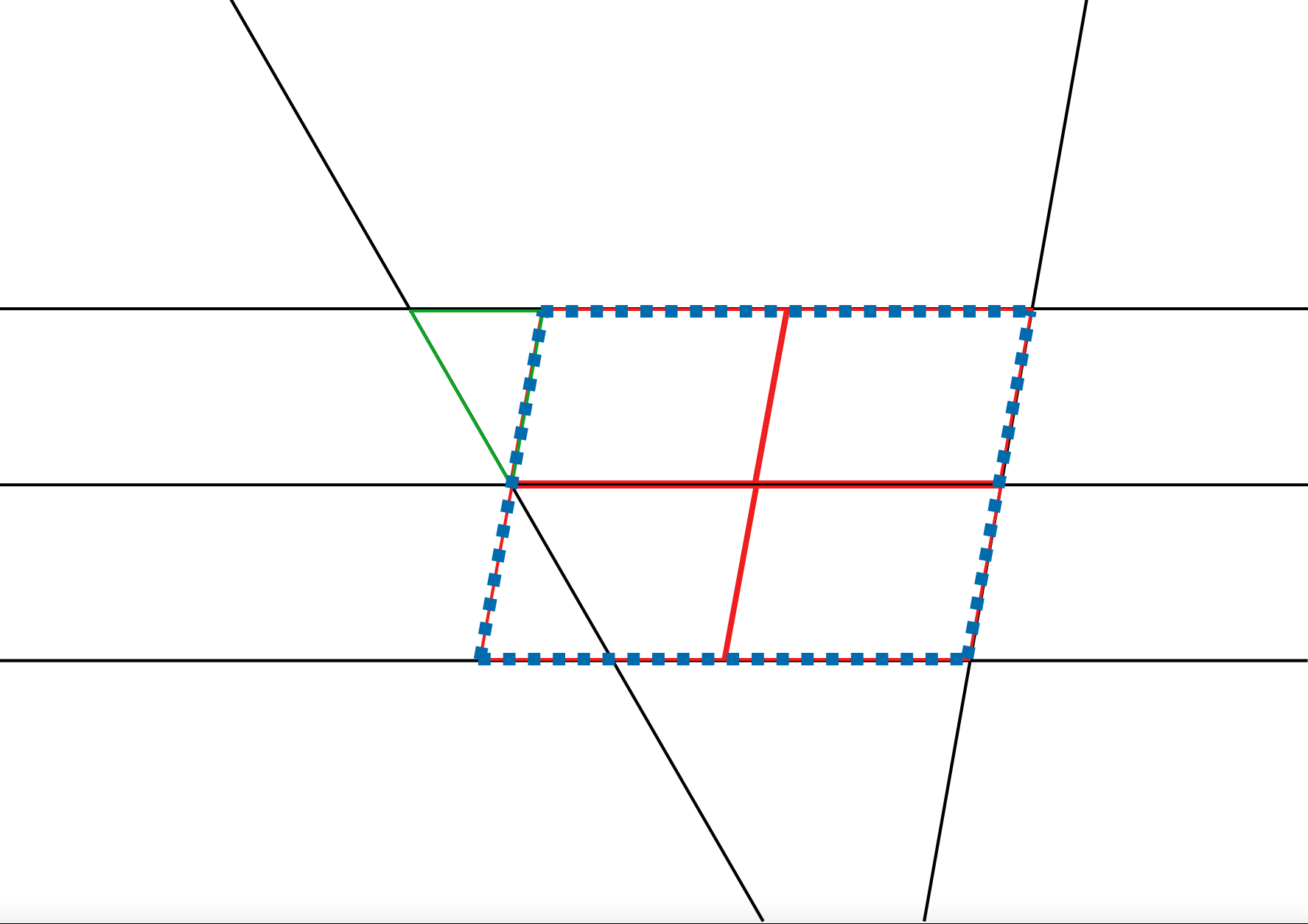 Construction Line
21
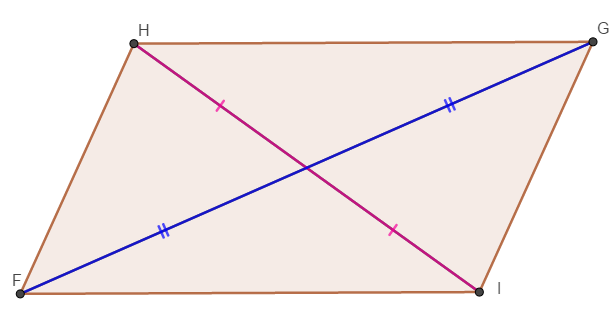 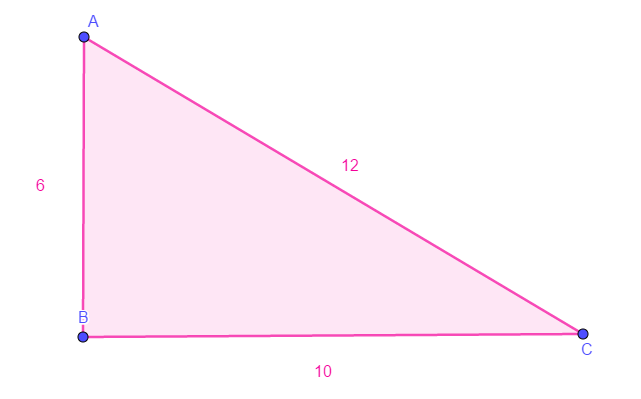 Concepts
Concept 2 (Theorem 8):
Two sides of a triangle must sum to be greater than the third side
Concept 1 (Theorem 10):
Diagonals of a parallelogram bisect each other
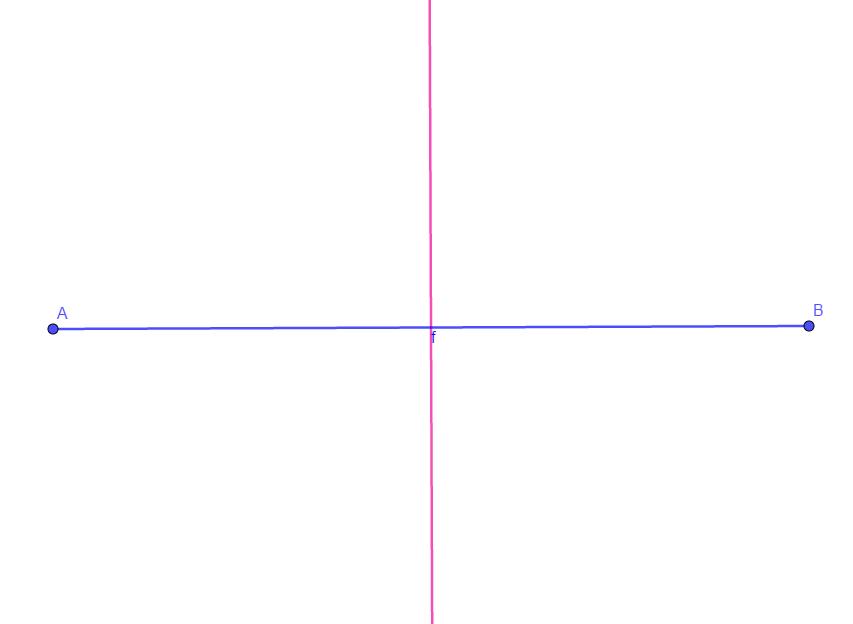 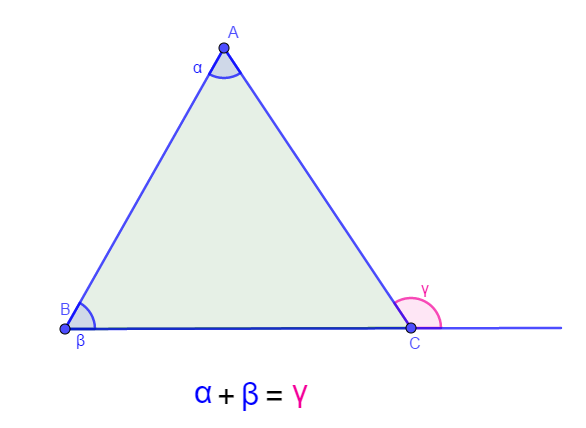 Concept 3 (Theorem 6):
In a triangle, the exterior angle is equal to the sum of the two interior opposite angles
Concept 4:
Understanding of a perpendicular bisector of a line segment
22
Applying van Hiele
Your group task:

Use prior knowledge to develop new knowledge

Can use manipulatives if desired

Can use the Learning Phases of van Hiele to guide your planning
23
Feedback
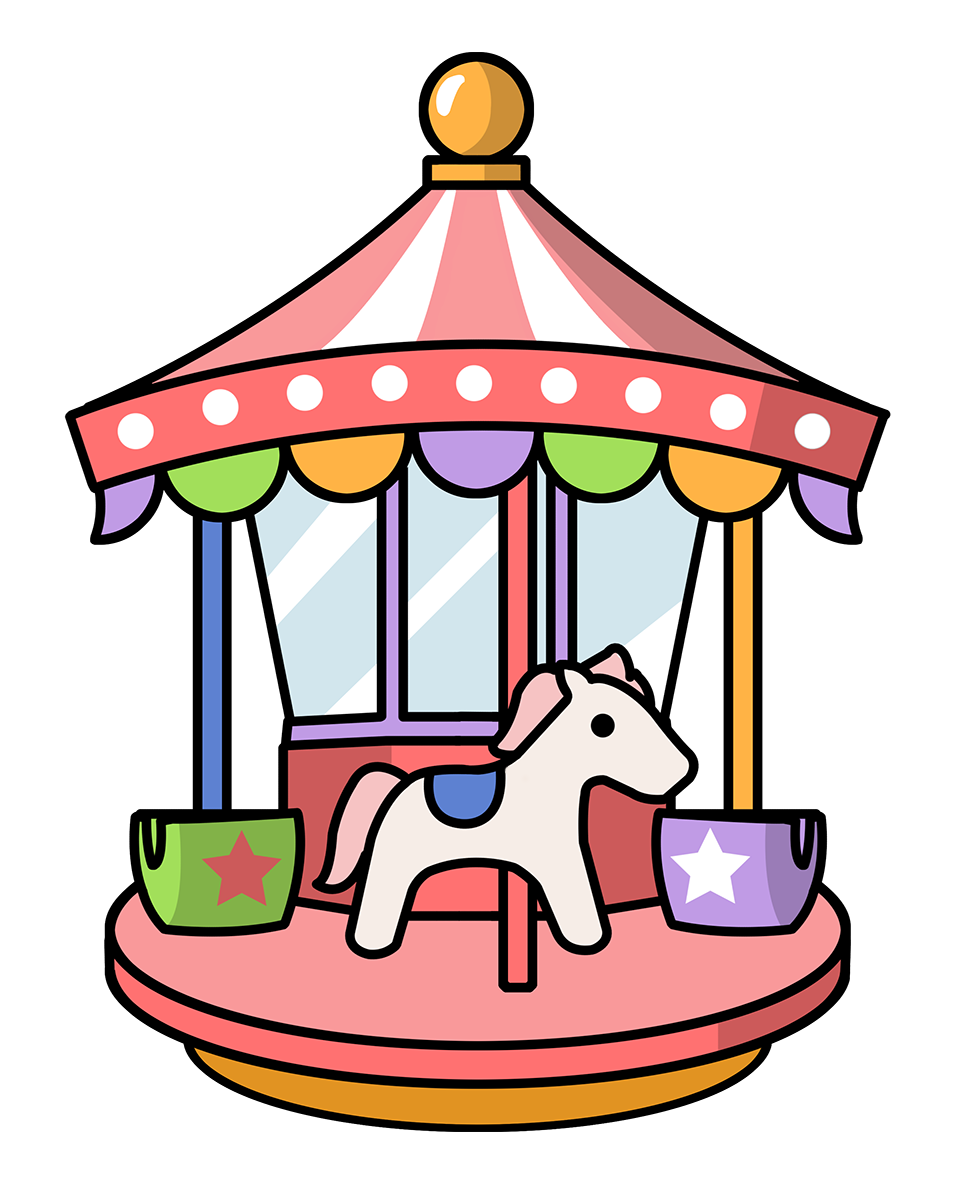 One presenter per group

Present to one group at a time

On the buzzer, rotate to the next group
24
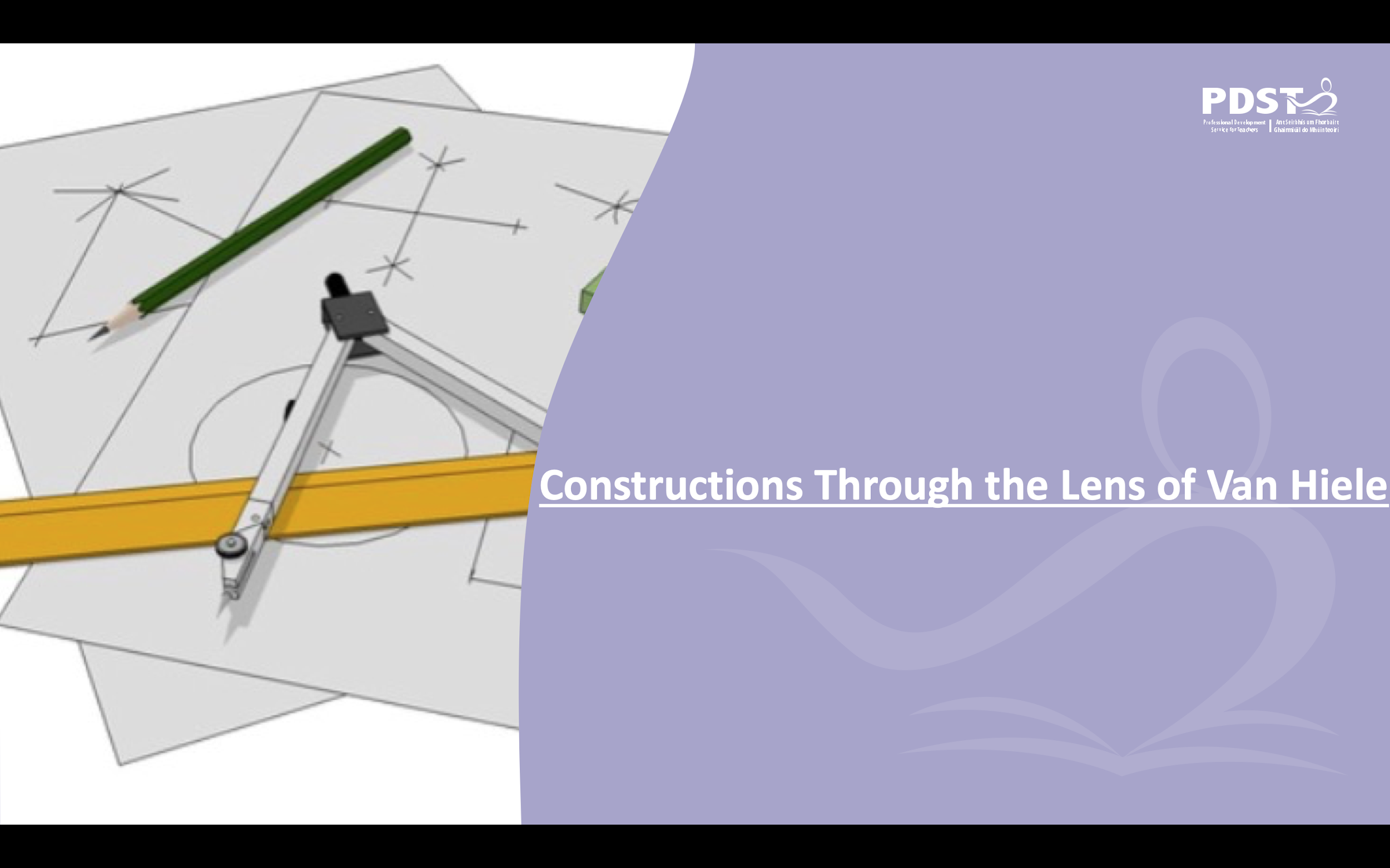 25
Can you construct the most stable tower possible using all of the objects given?
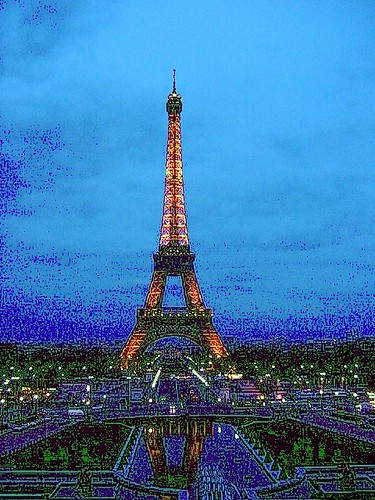 26
A basic construction
Construct a triangle given side lengths 9cm, 6cm, 4cm.

What difficulties would your students have with this?
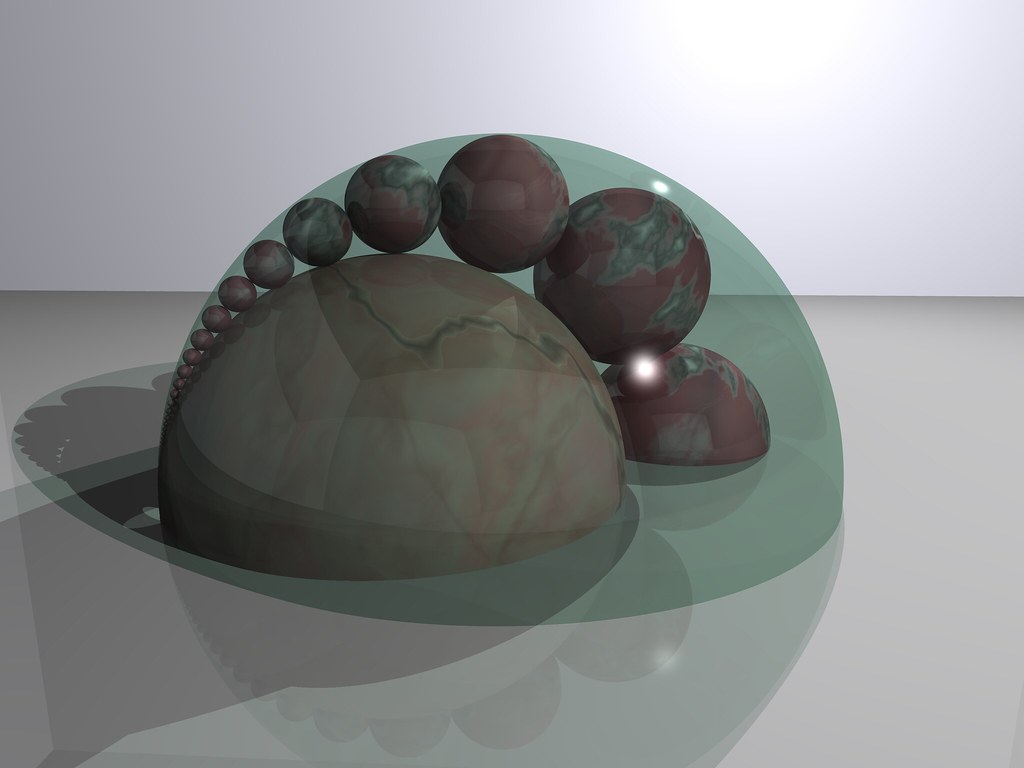 27
Starting at the start- a first step in constructions
Plot a point A anywhere on the squared paper
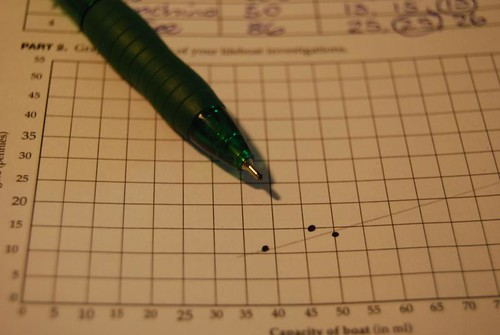 Plot four equidistant points from A
Now plot a fifth
What tool could we use to achieve this?
What would your students say a compass is for?
What van Hiele level would this put them at?
28
2015 JC Chief Examiner’s Report
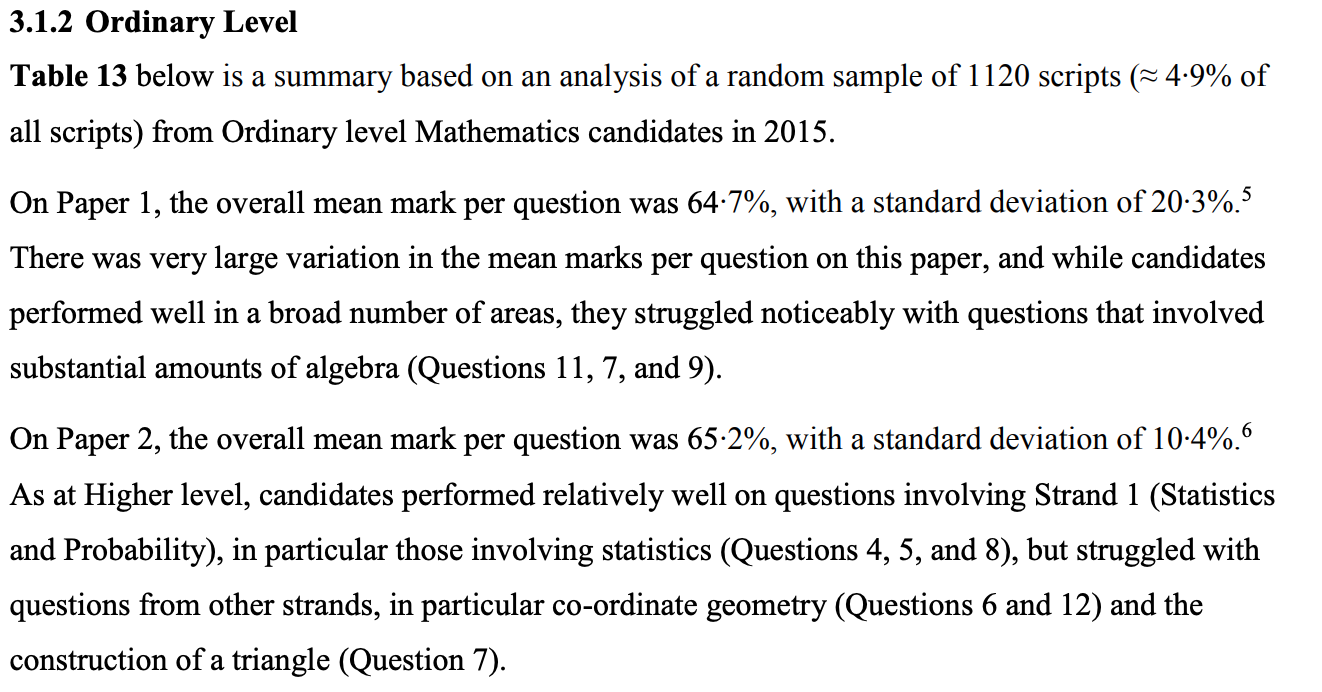 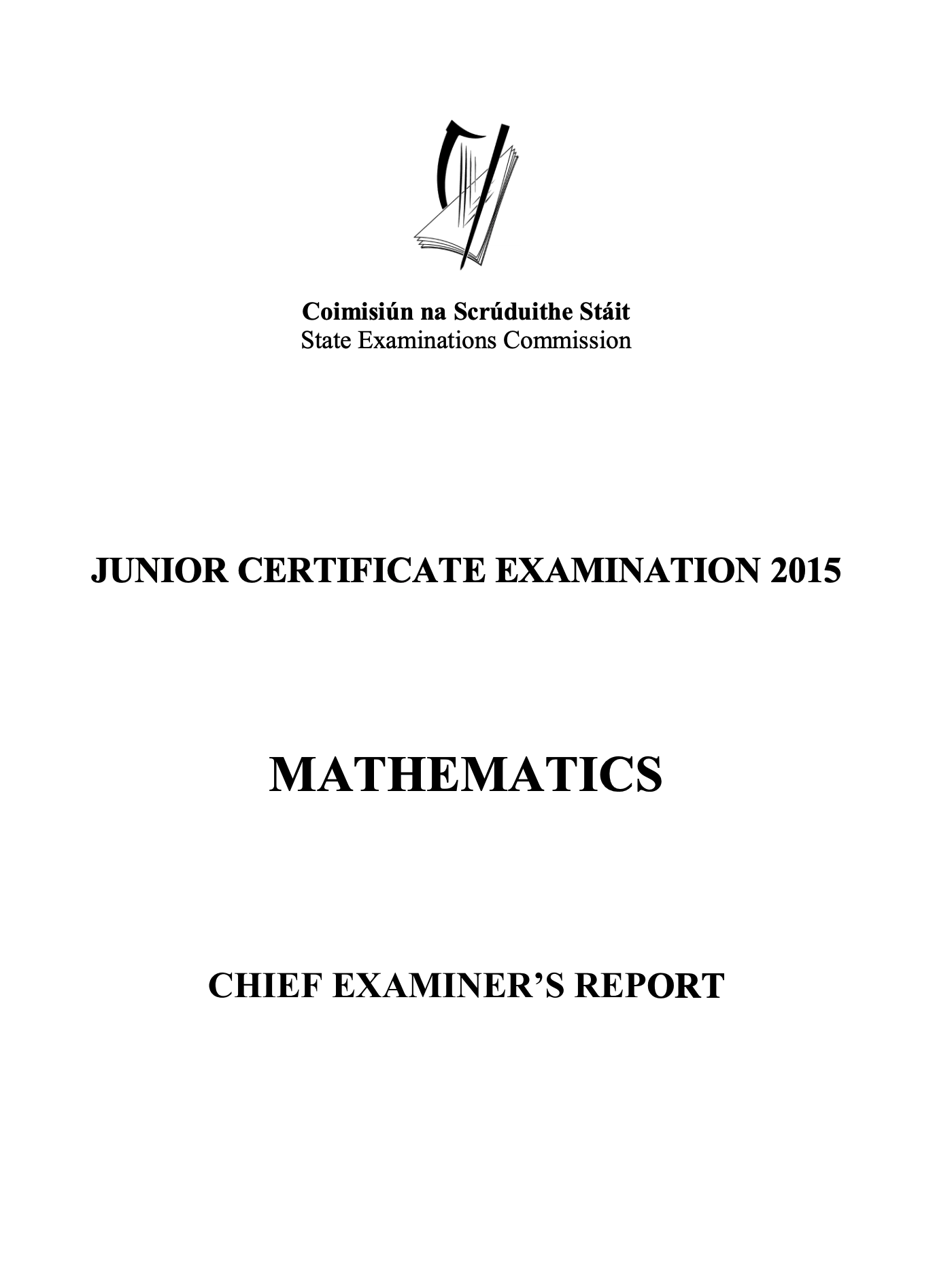 29
Construct a triangle given side lengths 9cm, 6cm, 4cm.
Find the area of your triangle using 3 different sets of calculations
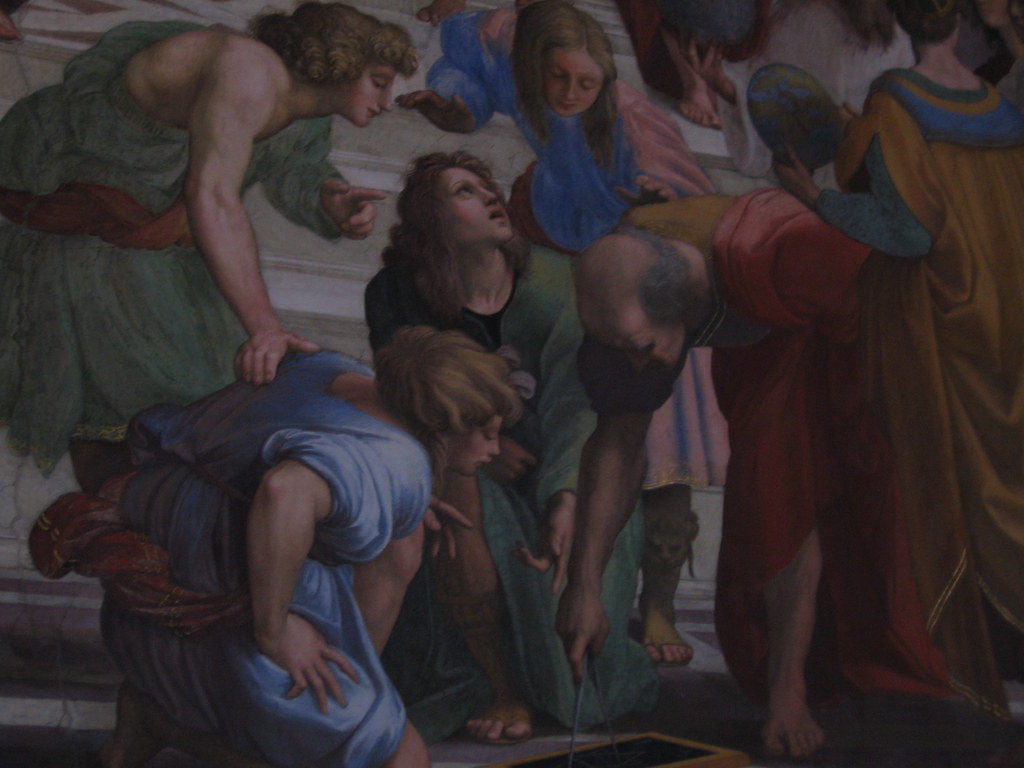 30
Summarise our learning
What other constructions become stumbling blocks because students do not have a sound knowledge of the basics?
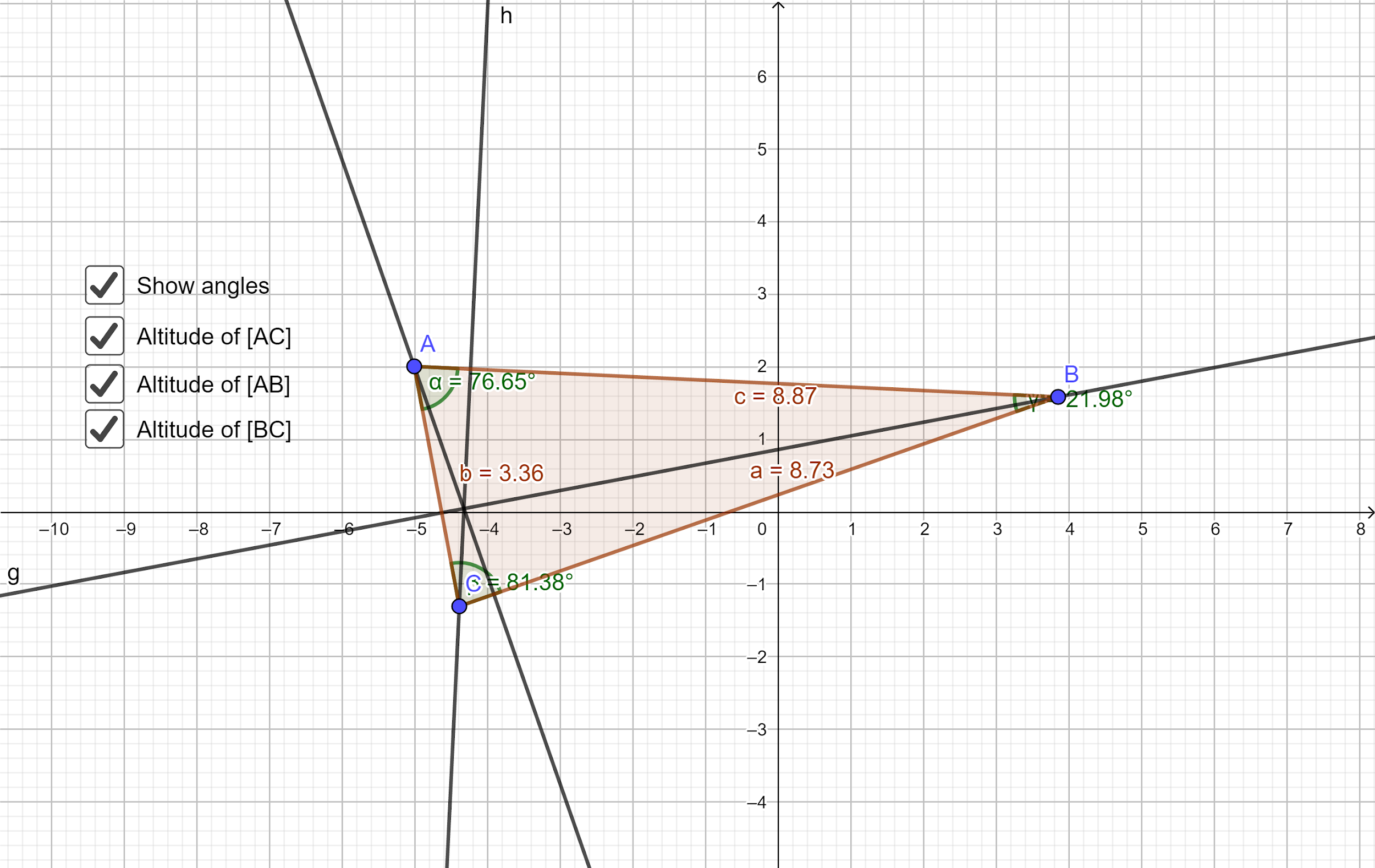 31
Looking back...
What can we say makes for effective Teaching and Learning in a Teaching Geometry for Understanding classroom?
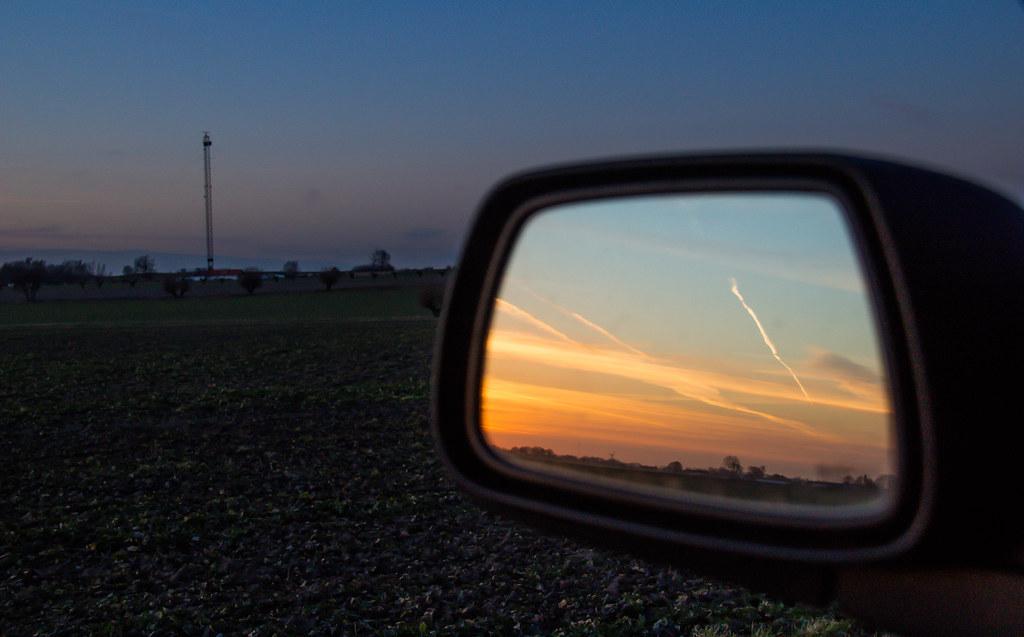 Revisiting a problem
How would the students of a Teaching Geometry for Understanding classroom fare with this problem?

A point inside a square is connected to each of it’s four vertices.

What fraction of the square is shaded?
Source: More Geometry Snacks by Ed Southall, Vincent Pantaloni
33